Unit Five 
Vowel Sounds in English
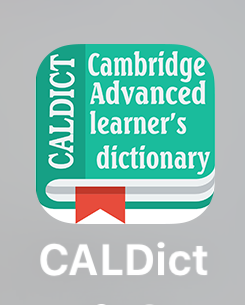 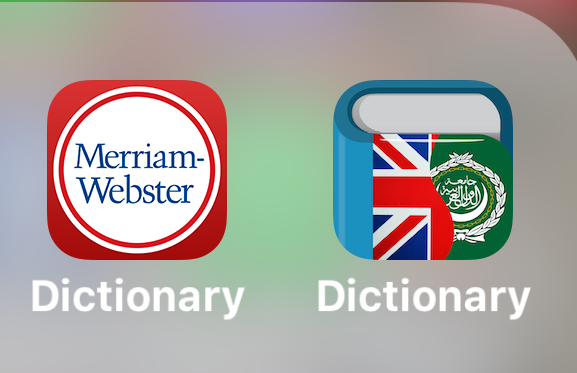 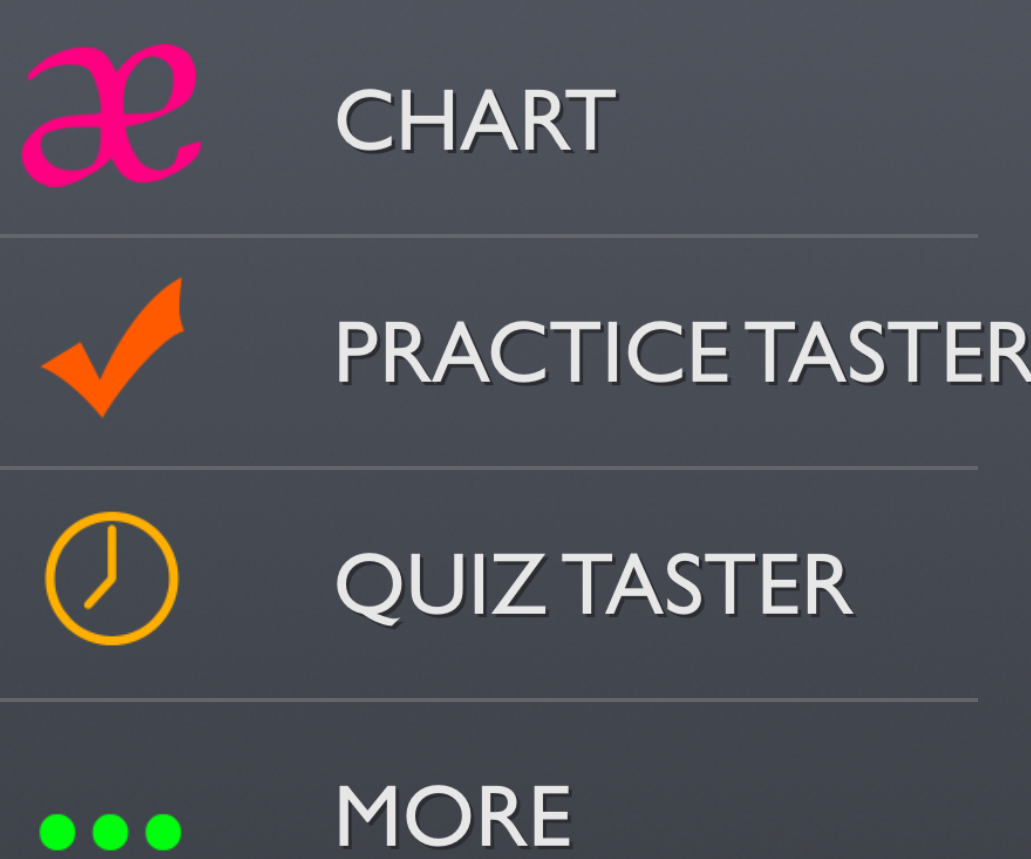 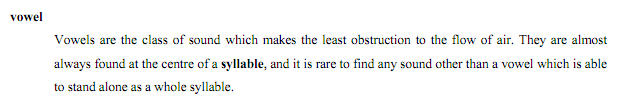 Types of Vowels
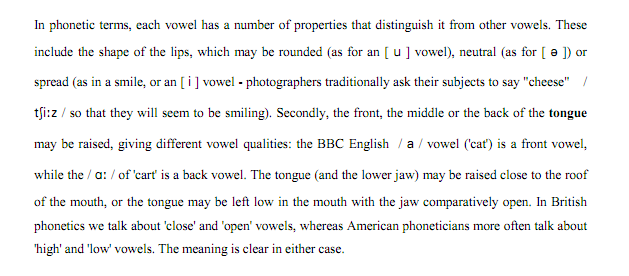